All screens in The Convention Centre Dublin are in widescreen (16:9) 	format.


   	Please follow the instructions in this presentation to ensure that your 	slides fill 	the screens.


 	Should you have any questions, please contact the technical production 	manager assigned to your event.
Firstly go to the “Design” tab at the top of the page and select 
	“Page Set-up”
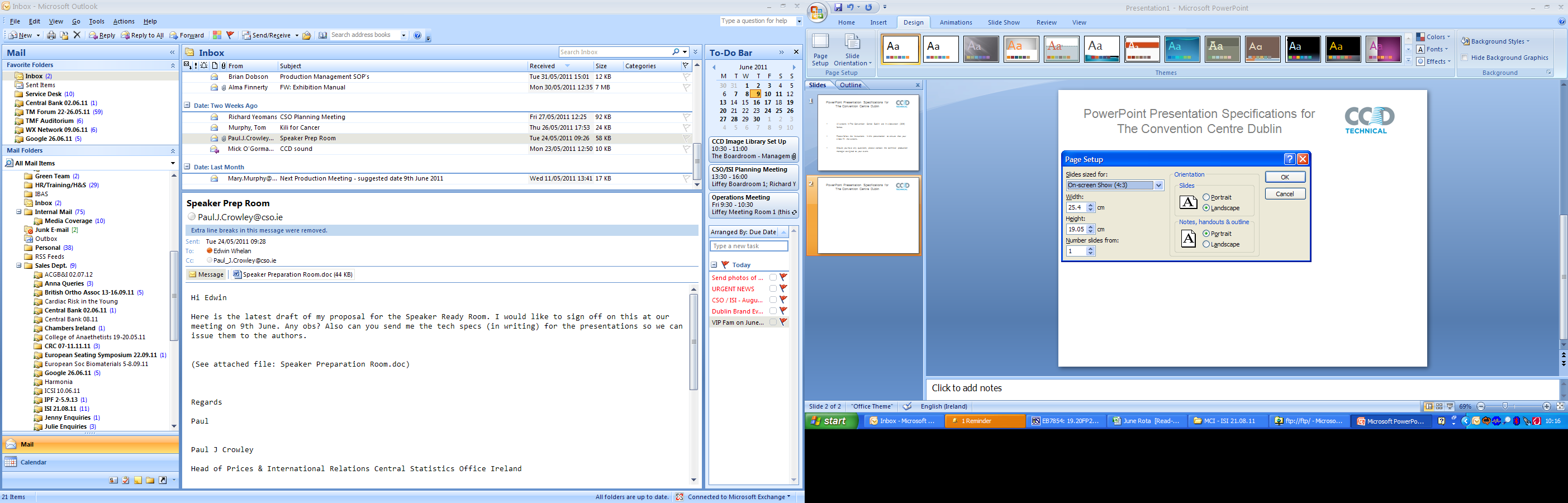 Then go to “Slides used for” and select “On screen show (16:9)”
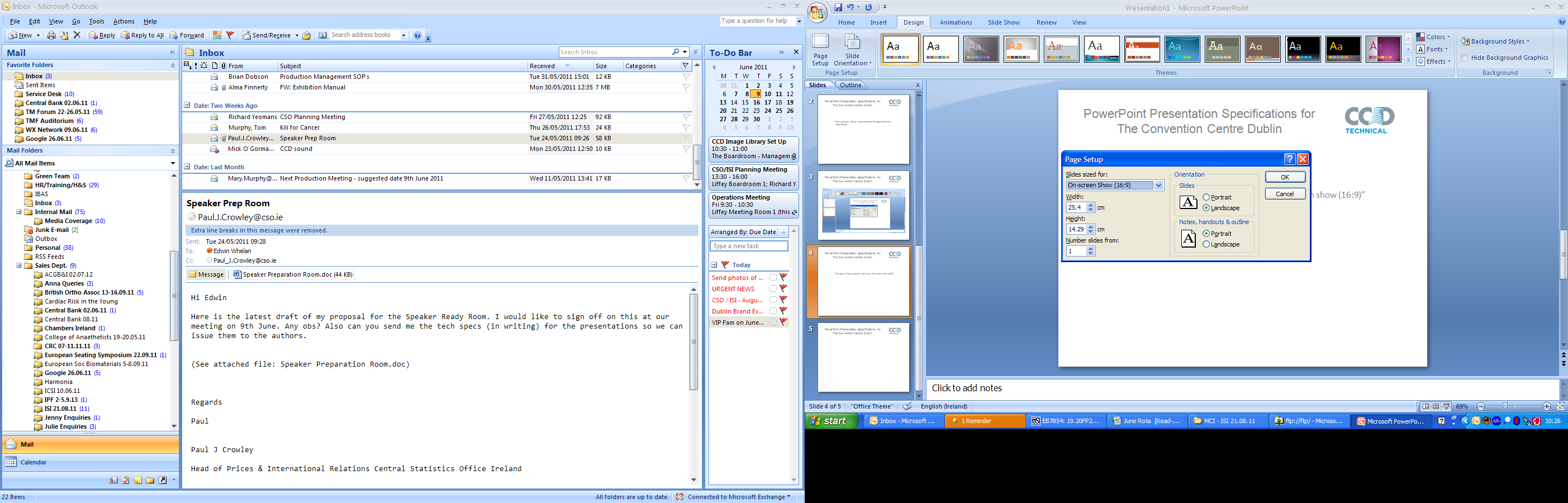 Set-up is now complete